Второй Всероссийский фестиваль передового педагогического опыта
«Современные методы и приемы обучения»
февраль - май 2014 года
Богер Наталья Владимировна
учитель химии
16.05.2014
1
Электронное периодическое издание НАУКОГРАД
февраль - май 2014 года
Тема урока:Строительные материалы  в нашей жизни.
Цель урока: научить связывать знания с человеческой практикой и культурой, дать почувствовать практичность химических знаний.
16.05.2014
2
Силикаты в нашей жизни
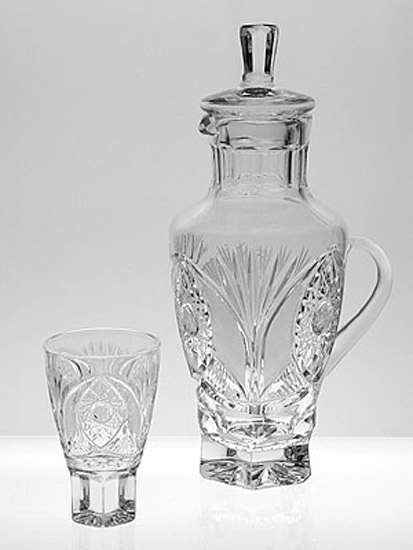 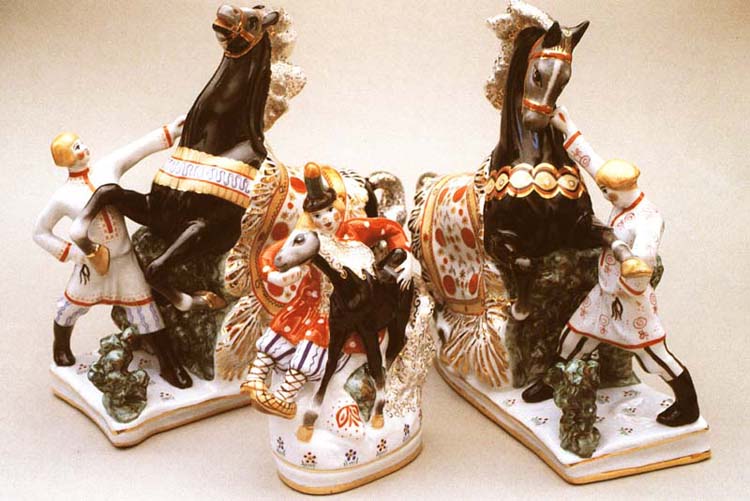 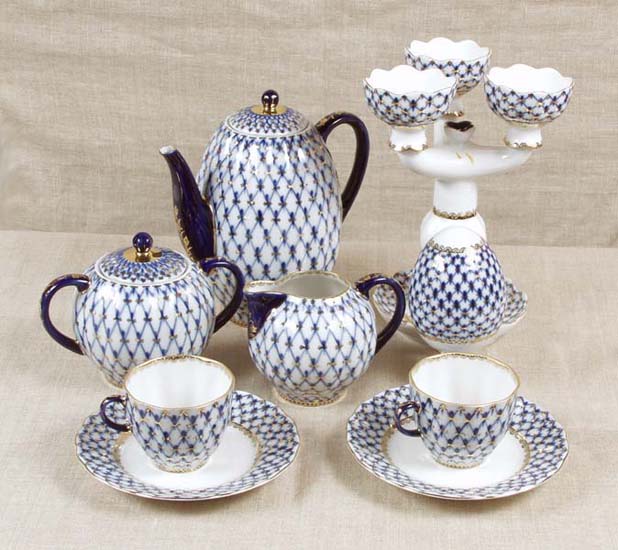 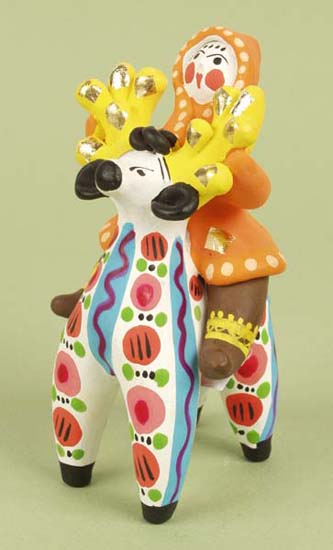 16.05.2014
3
Создание интеллект- карты.
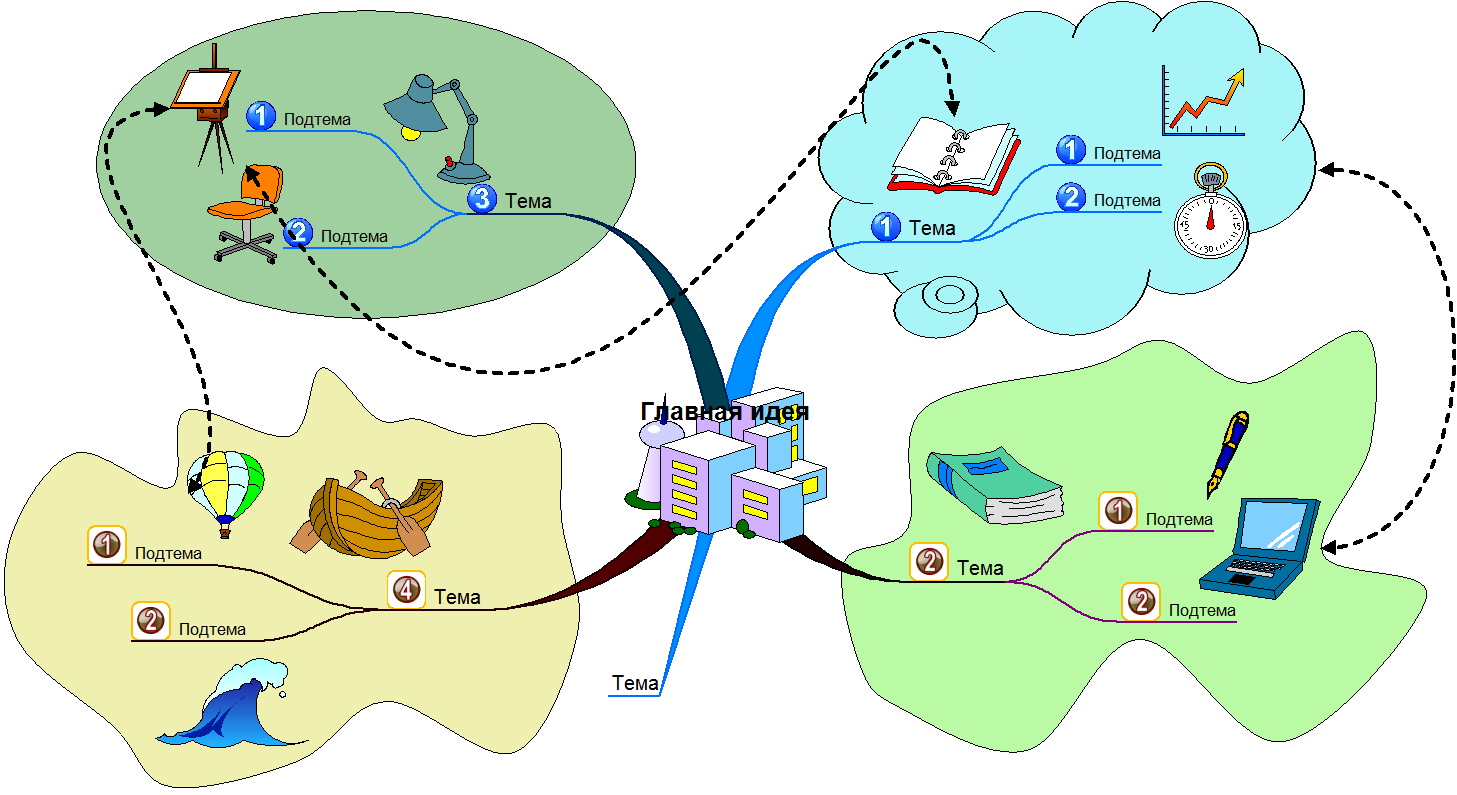 16.05.2014
4
Силикатная промышленность
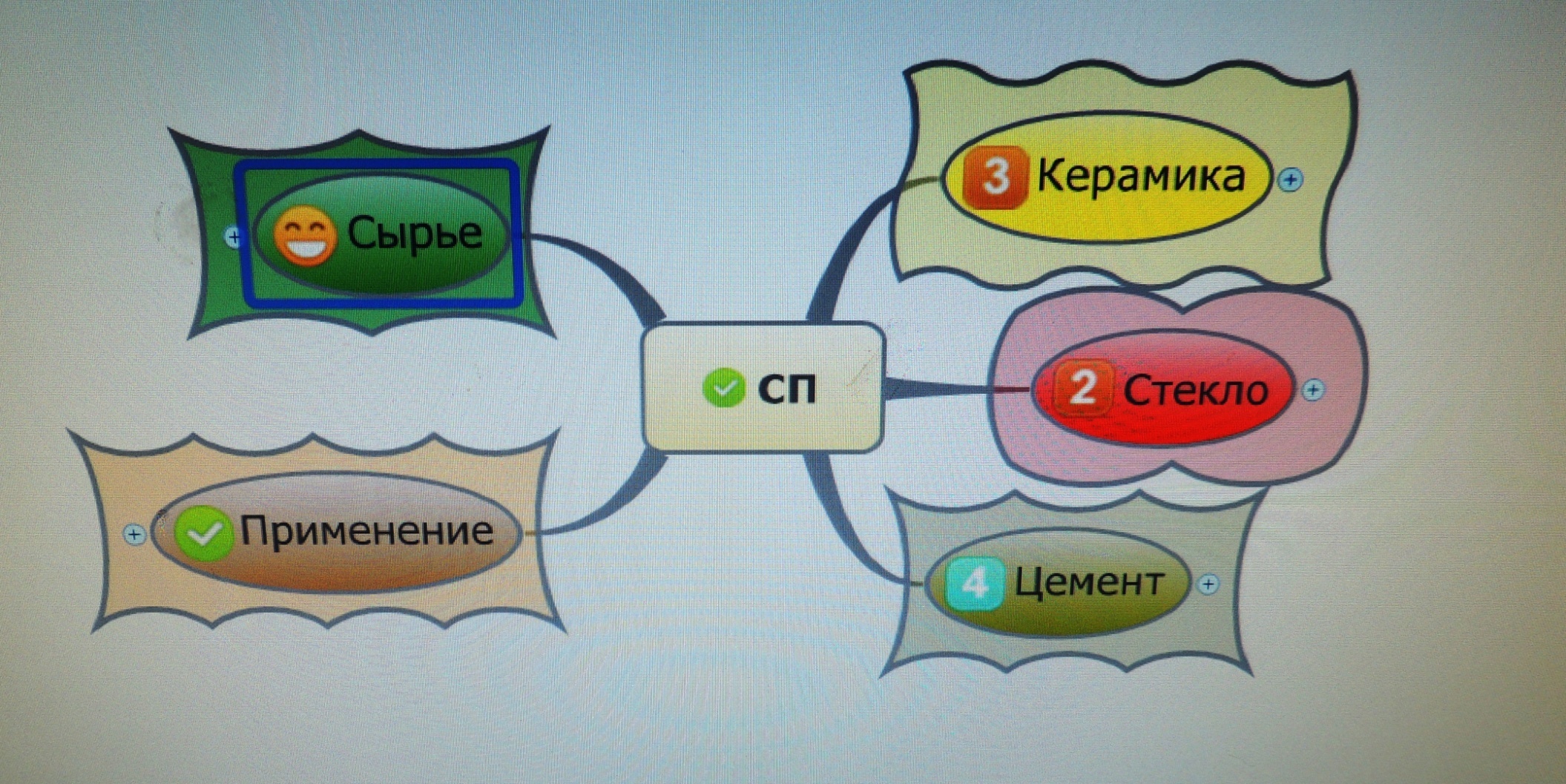 16.05.2014
5
Сырье
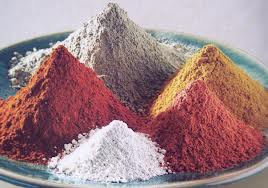 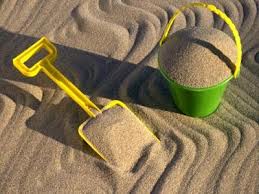 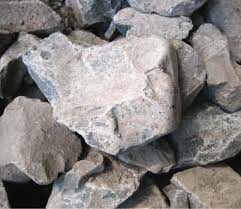 16.05.2014.
6
Стекло
Твердое?                        Жидкое?
Хрупкое?                      Очень твердое?
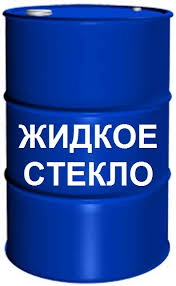 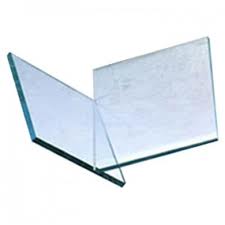 16.05.2014
7
Стекло.
Стекло- это материал, который представляет собой сплав нескольких веществ. 
   Сырьё  для производства обычного стекла:
Кварцевый песок
Сода
Известняк
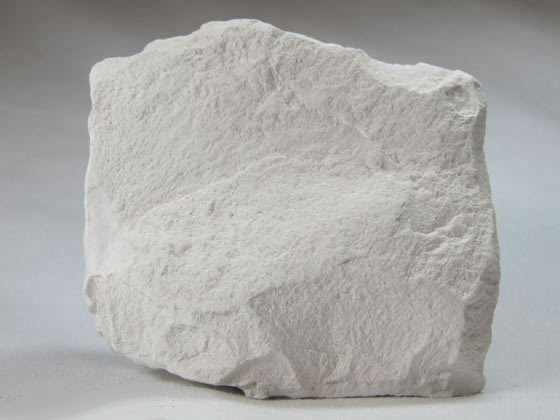 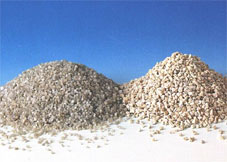 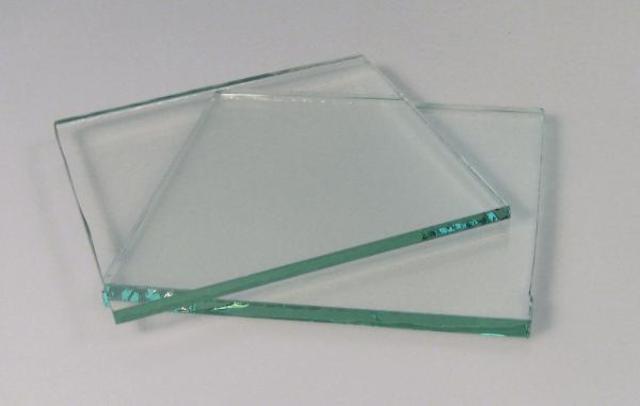 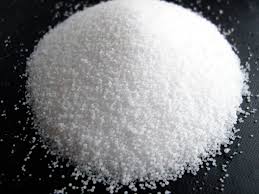 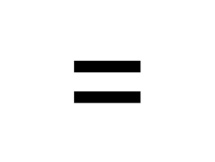 16.05.2014
8
Виды стекла:
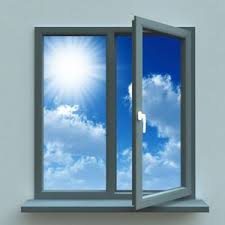 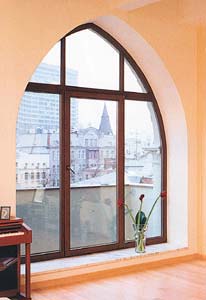 Оконное стекло
    Формула: Na2O* CaO* 6SiO2


Тугоплавкое
      Формула: K2O* CaO* 6SiO2
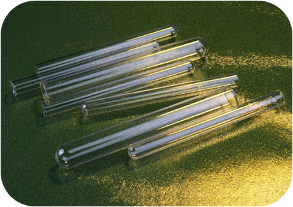 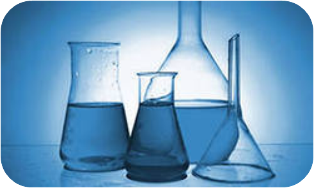 16.05.2014
9
Виды стекла:
Хрустальное стекло
  Сырье :
Поташ (K2CO3 )
Оксид свинца ( SiO2  )
Песок

Применяется в оптике для изготовления линз и призм. Также из него изготавливают хрустальную посуду.
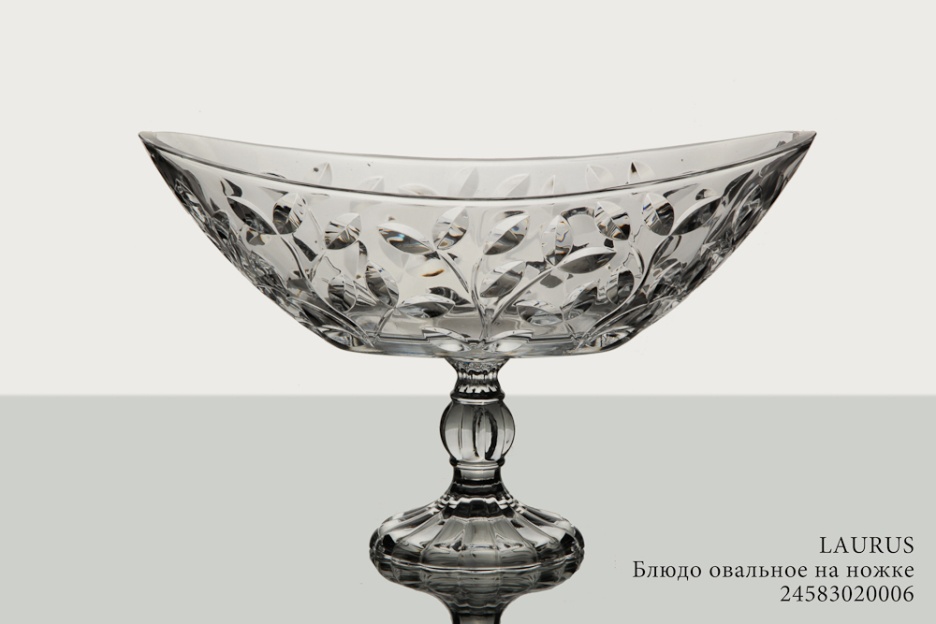 16.05.2014
10
Цветное стекло
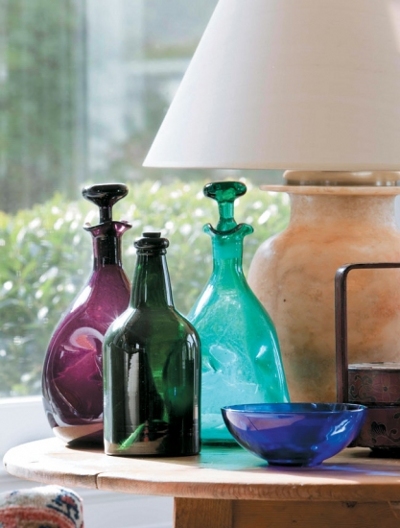 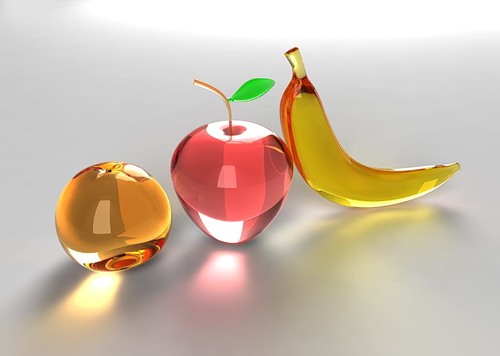 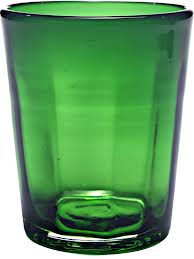 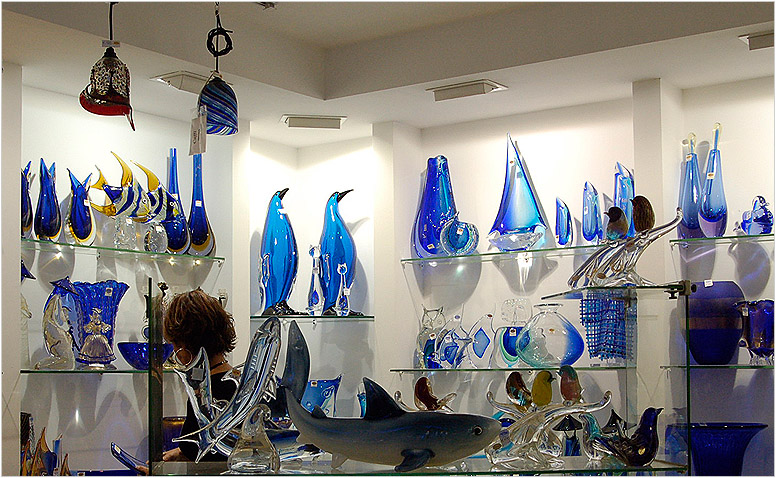 16.05.2014
11
Окраска стекла
Окраска стекла обусловлена введением в него оксидов металлов или образованием коллоидных частиц определенных элементов
16.05.2014
12
Стекловолокно
Из стекловолокна и пластмасс изготовляют  стеклопластики, которые по прочности не уступают стали.
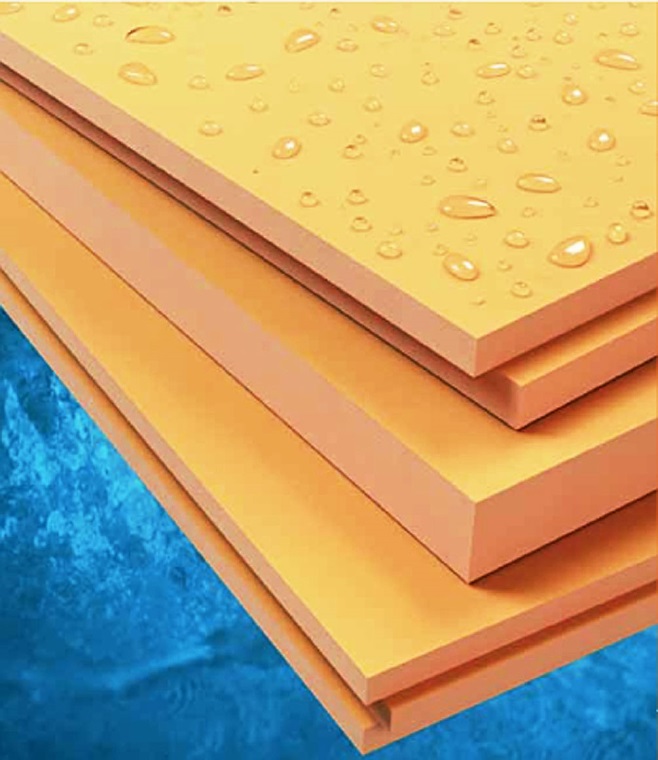 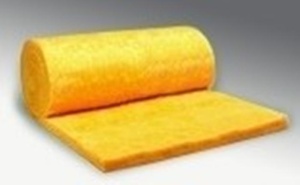 16.05.2014
13
Стеклонити
Стеклянные нити используют для производства стекловолокна и тканей.
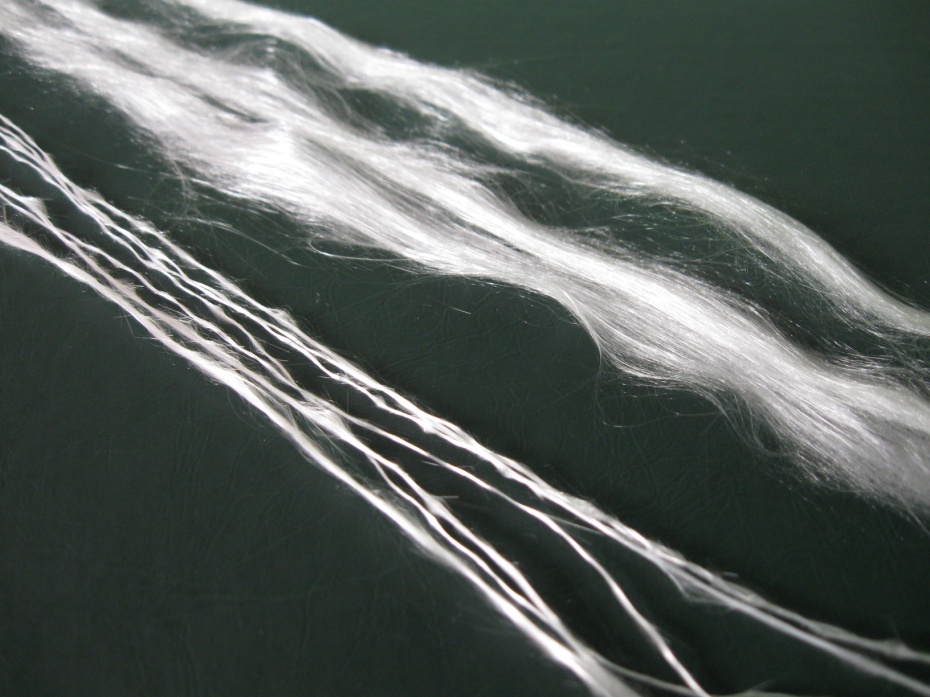 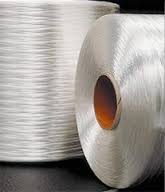 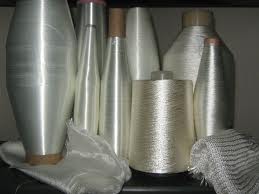 16.05.2014
14
Декоративный хрусталь
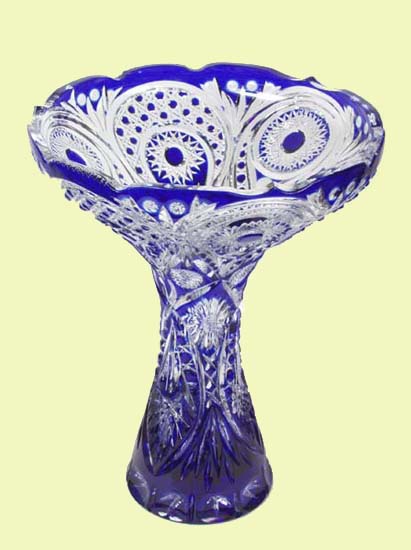 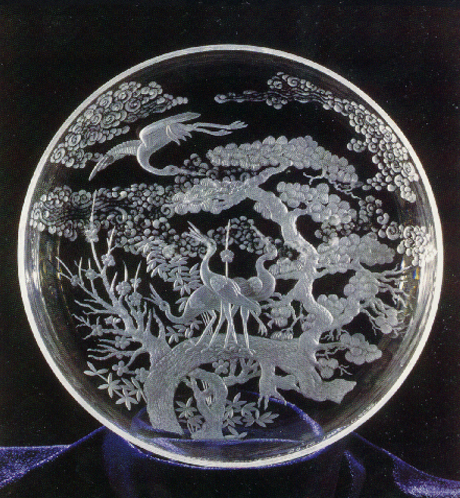 Блюдо «Журавли»
ваза для цветов
16.05.2014
15
Сувенирные изделия
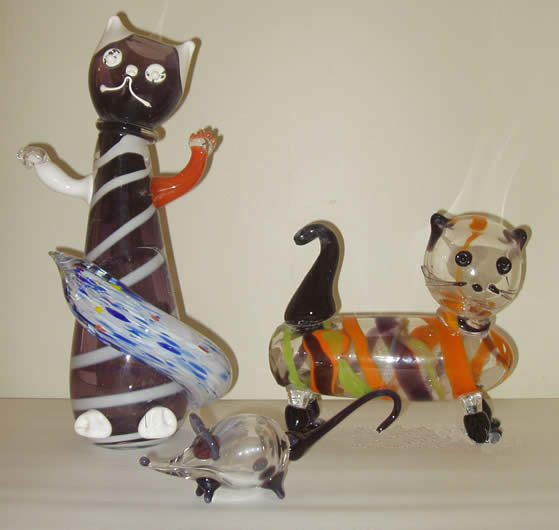 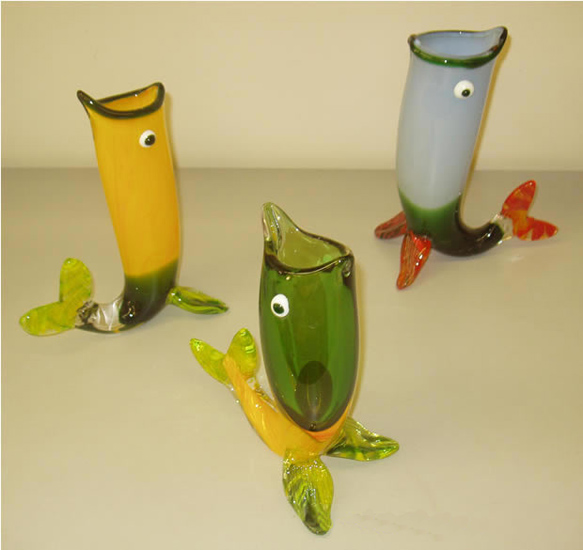 16.05.2014
16
Декоративная композиция
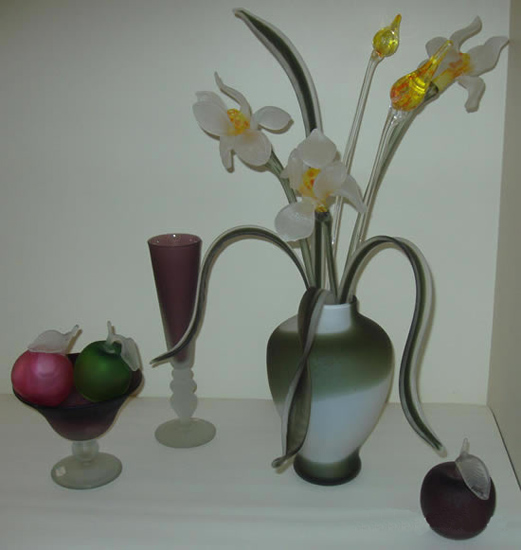 16.05.2014
17
«Дятьковский хрусталь»
Сувенир «Шутиха»
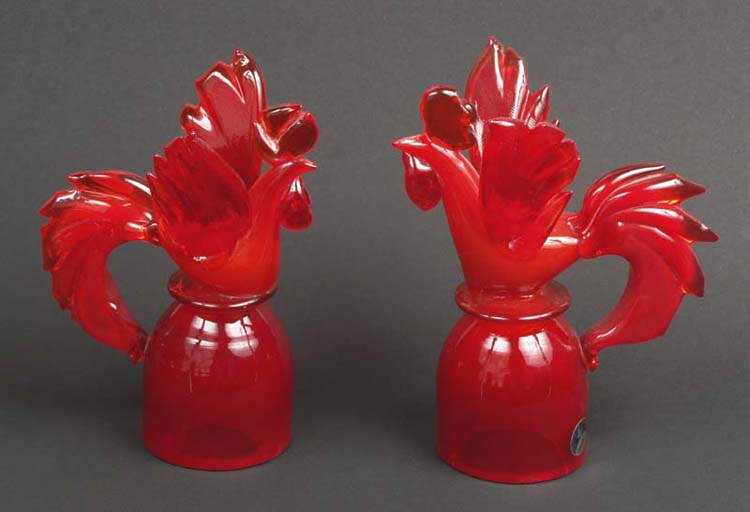 16.05.2014
18
Керамика
Фарфор = каолин + глина + кварц + полевой шпат.

Родина фарфора – Китай, где фарфор известен уже в 220г.
В 1746 г – налажено производство фарфора в России
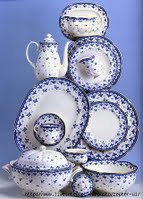 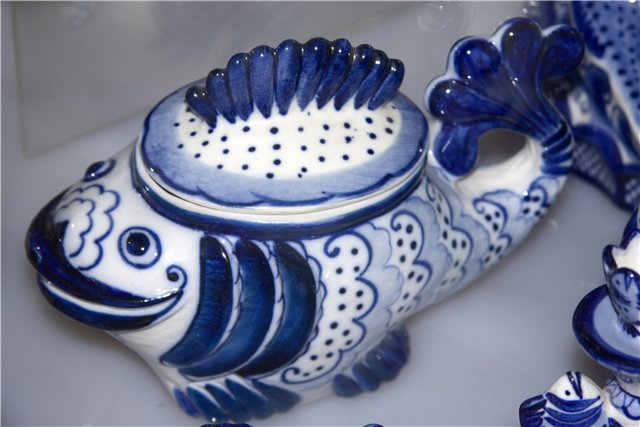 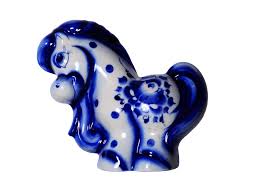 16.05.2014
19
Керамика.
Фаянс - от названия итальянского города Фаэнца. Где в 14-15веках было развито керамическое ремесленничество. Фаянс – отличается от фарфора большим содержанием глины (85%), более низкой температурой обжига.
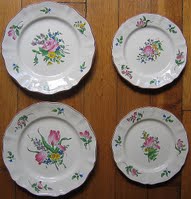 16.05.2014
20
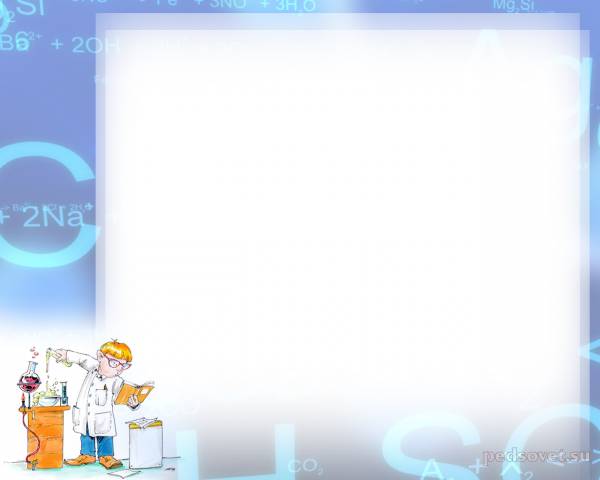 Цемент по латыни означает "раздробленный камень".
Тонко измельченный порошок, смешанный с водой, образует пластичную массу, которая затем превращается в твердый камень.
Сырье:
Каолинит (глина)
Известняк.
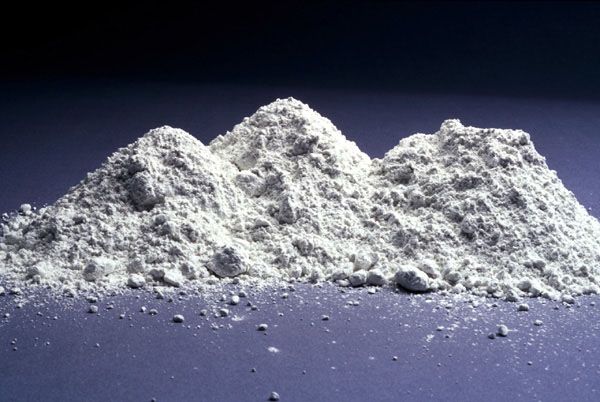 16.05.2014
21
Производство цемента
Смесь  обжигают, обезвоживают, подвергают разложению и размалывают до порошка.
16.05.2014
22
Сорта цемента
1.Бетон- смесь щебня и песка с цементом.
2.Шлакобетон- смешивание цемента со шлаком.
3.Железобетон – в цемент закладывают каркас железных стержней.
4.Пластобетоны – цемент и органические полимеры.
5. Шифер – цемент с асбестом
                                       Колизей.
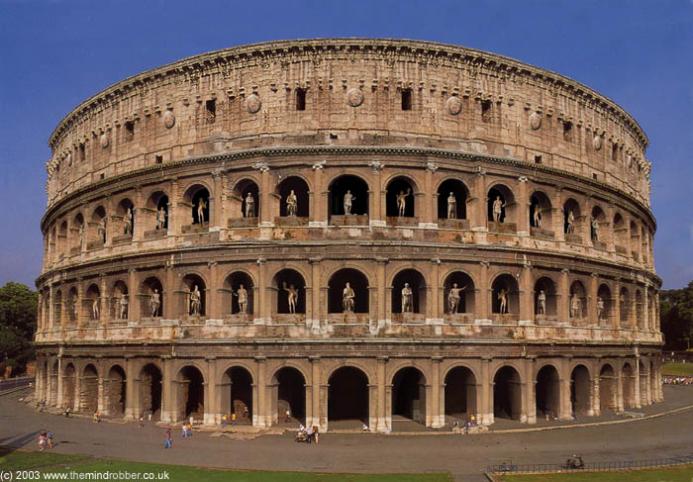 16.05.2014
23
Интеллект -карта
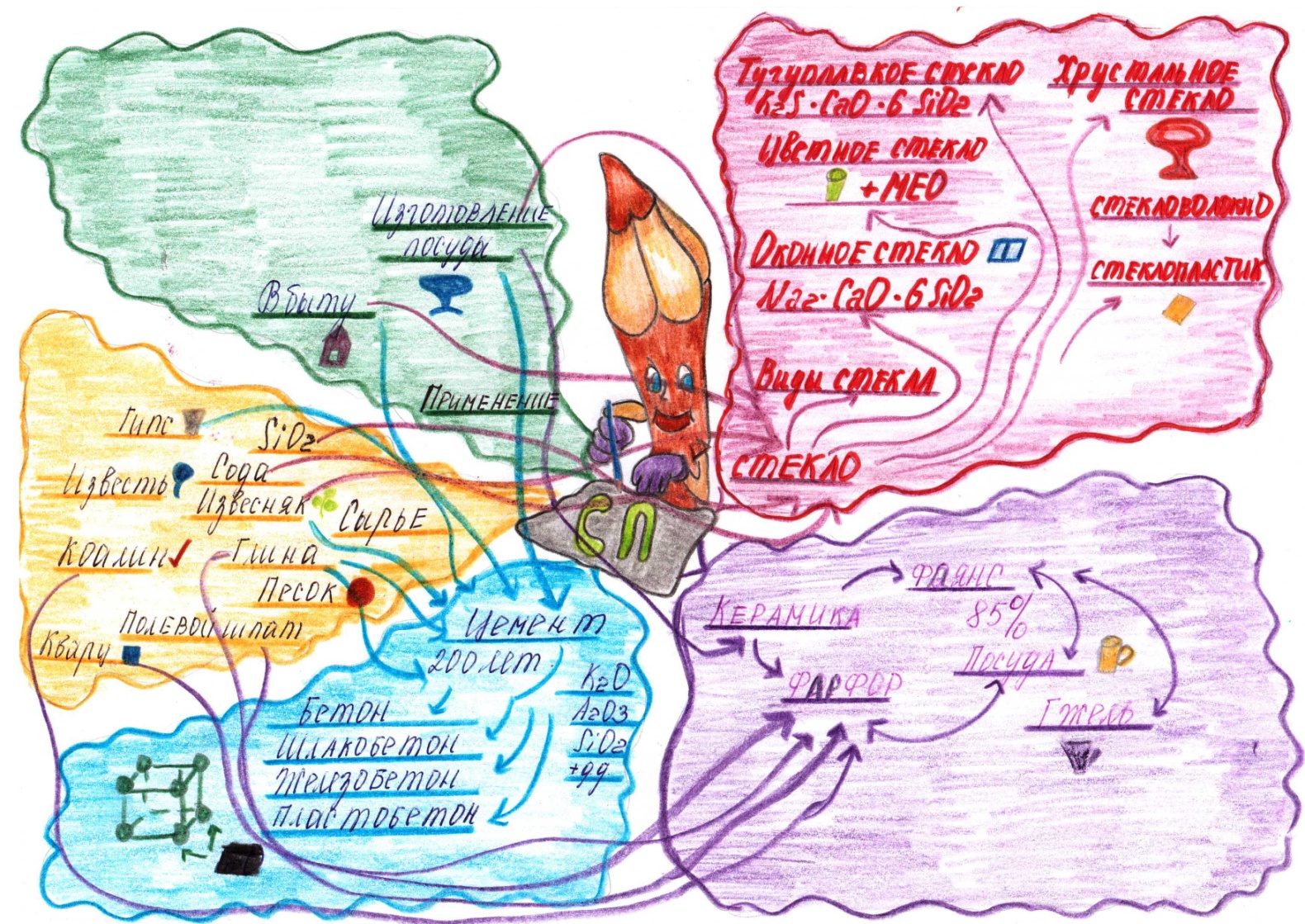 16.05.2014
24
Интеллект -карта
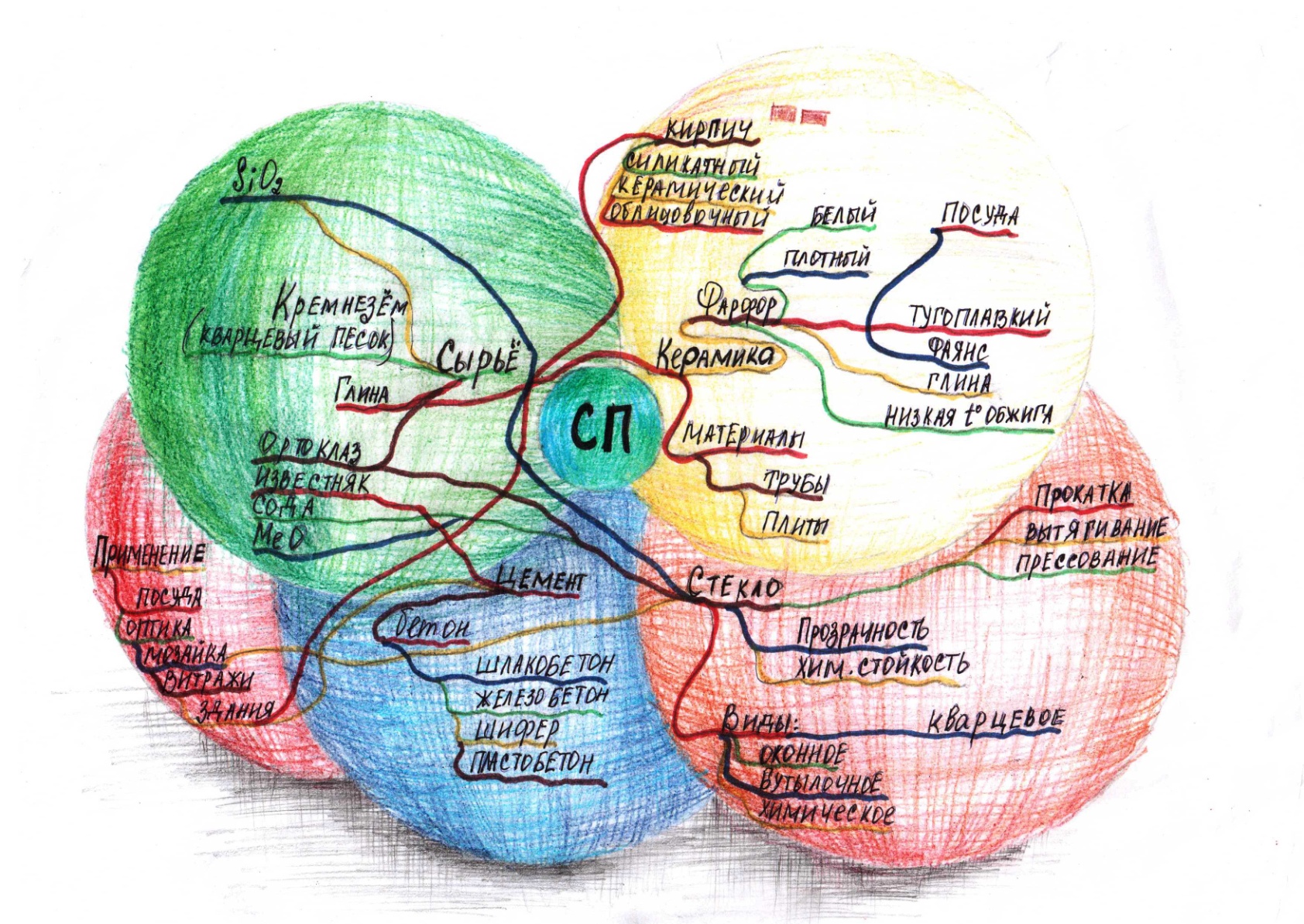 16.05.2014
25
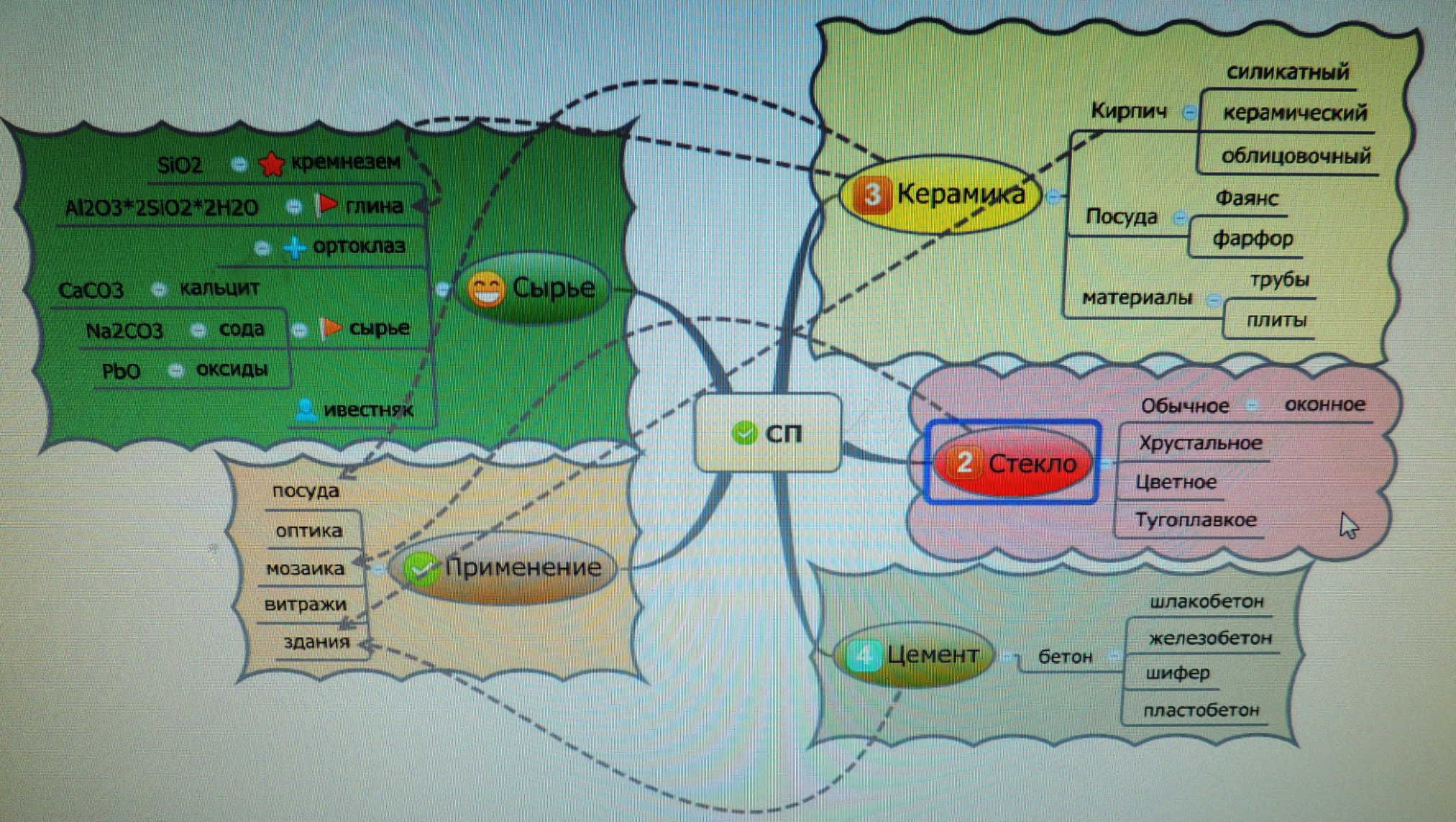 16.05.2014
26